Session 5 – SNA Update on Country Needs Assessment 

14th Policy Board meetingWashington, D.C. United States
21-22 May 2015
CFP 4/2014: Assessments of needs for support at National and Regional levels
CNA Approach
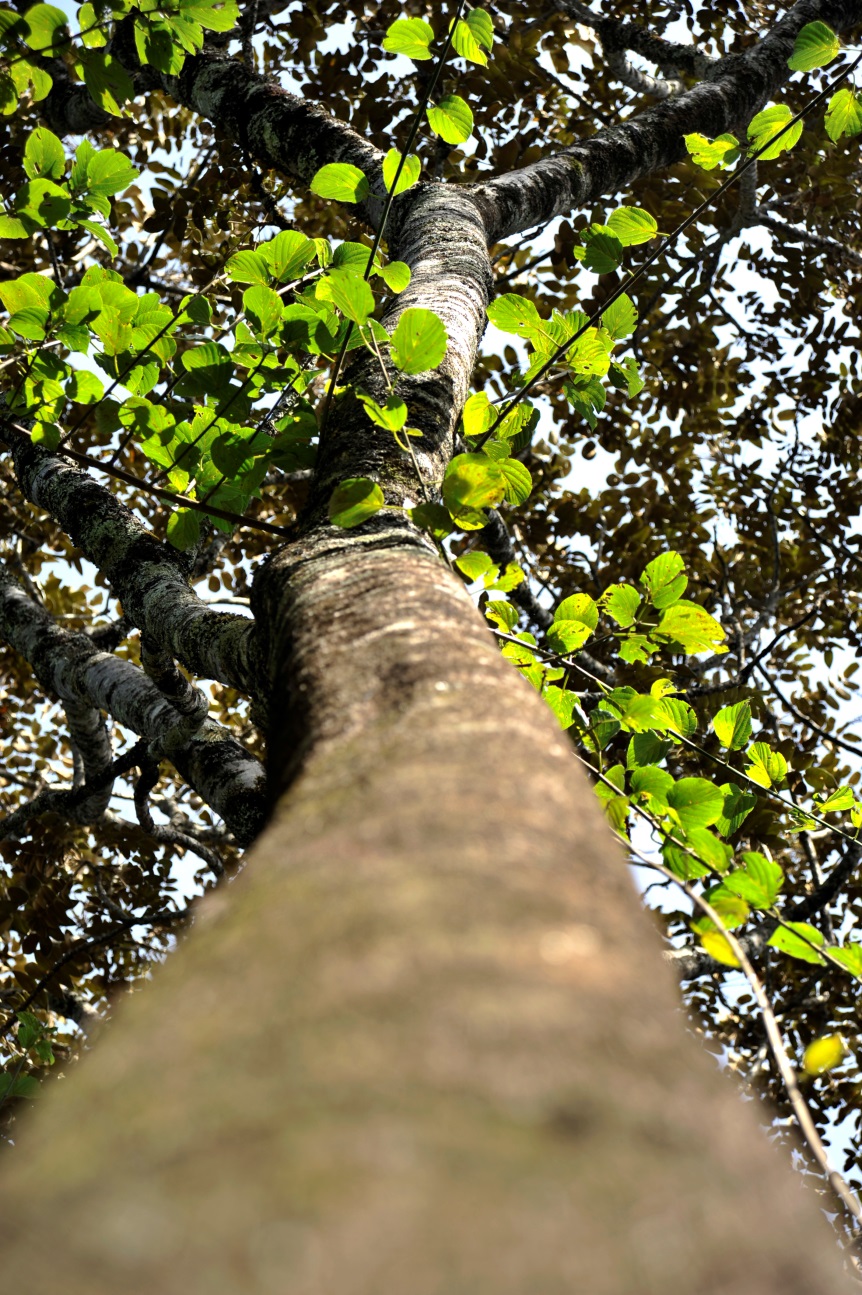 Methodology defined at country level – no predetermined methodology

Objective & scoping defined at country/regional level

Focus on countries without National Programmes

Open to regional assessments with a view to strengthen cooperation and sustainability of REDD+ interventions.
Countries & Regions undertaking CNAs
Tunisia
Guatemala
South
Sudan
II
I
Malawi
Peru
Zimbabwe
Madagascar
Regions
I West Africa - Benin, Côte d’Ivoire, Ghana, Guinea, Guinea Bissau, Liberia, Nigeria, Sierra Leone, Togo
II. Mesoamerica - Colombia, Honduras, Mexico (El Salvador, Republica Dominicana)
Regions
1 Benin, Burkina Faso, Togo
2. Mesoamerica - Colombia, Honduras, Mexico (El Salvador, Republica Dominicana)
3. West Africa - Benin, Côte d’Ivoire, Ghana, Guinea, Guinea Bissau, Liberia, Nigeria, Sierra Leone, Togo
Focus areas chosen by countries
Regions
1 Benin, Burkina Faso, Togo
2. Mesoamerica - Colombia, Honduras, Mexico (El Salvador, Republica Dominicana)
3. West Africa - Benin, Côte d’Ivoire, Ghana, Guinea, Guinea Bissau, Liberia, Nigeria, Sierra Leone, Togo
Allocated budgets
*/ Figures are preliminar. Workplan and budget are still being finalized.
Initial analysis of the CNAs
Four countries made an option to undertake broad needs assessments (South Sudan, Zimbabwe, Guatemala and Peru) while three chose specific areas (Tunisia, Madagascar, Malawi).

Forest monitoring/Reference levels/MRV was the most prevalent theme (incl. in regional assessments)

There is a wide variation in levels of REDD+ activity across countries and regions in CNA.
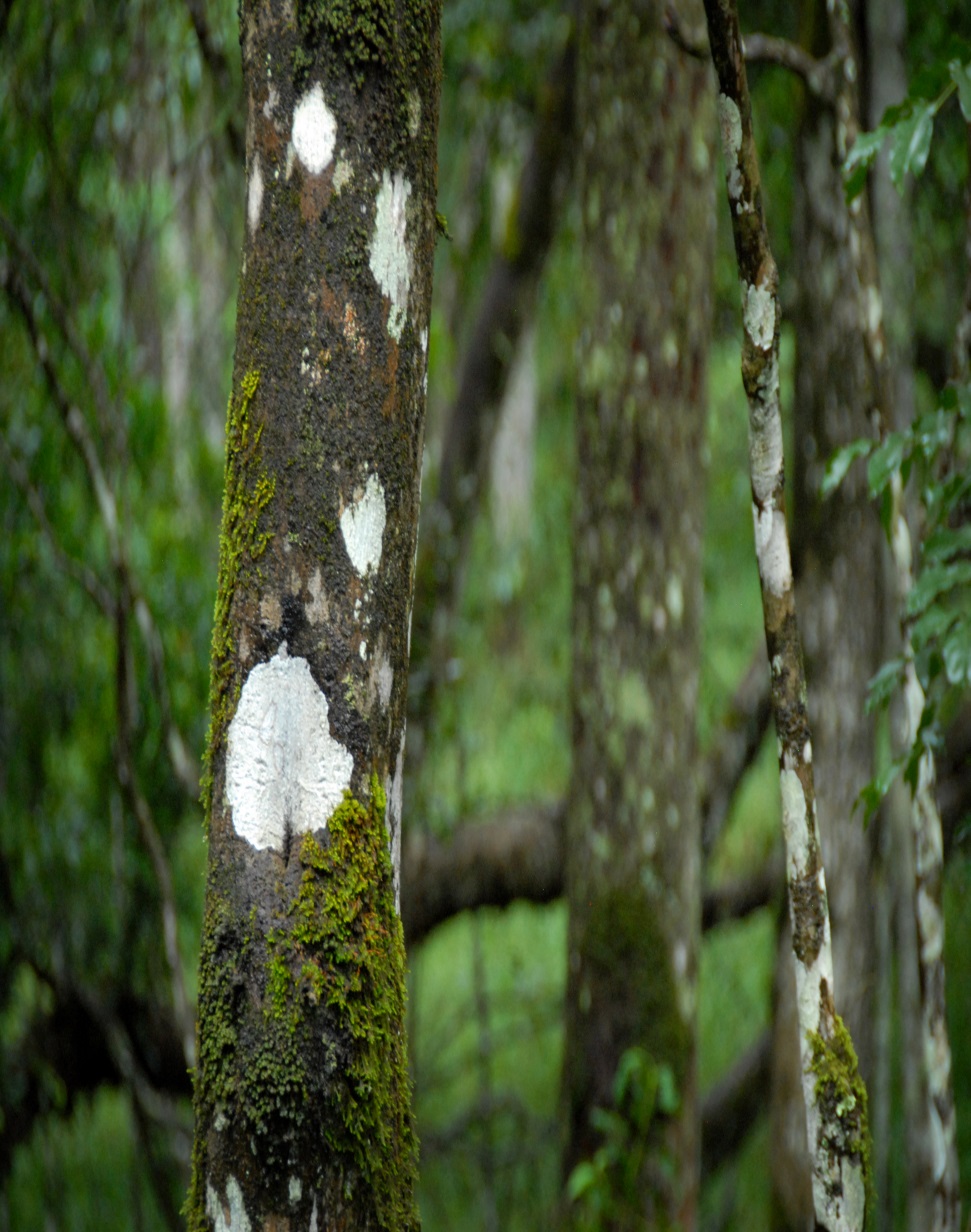 CNAs & the broader REDD+ support
Regions
1 Benin, Burkina Faso, Togo
2. Mesoamerica - Colombia, Honduras, Mexico (El Salvador, Republica Dominicana)
3. West Africa - Benin, Côte d’Ivoire, Ghana, Guinea, Guinea Bissau, Liberia, Nigeria, Sierra Leone, Togo
Indicative level of regional activity in NFMS & RL/RELs as reflected in VRD
West Africa
NFMS & RL/RELs work linked to other initiatives
Many upcoming
Mesoamerica
More and more specific NFMS & RL/RELs support
Many concluded or concluding
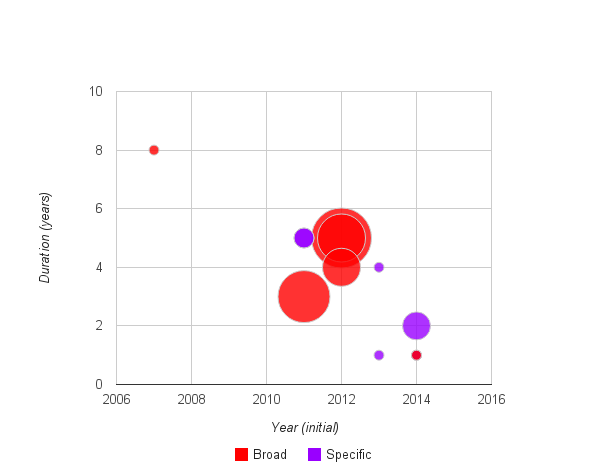 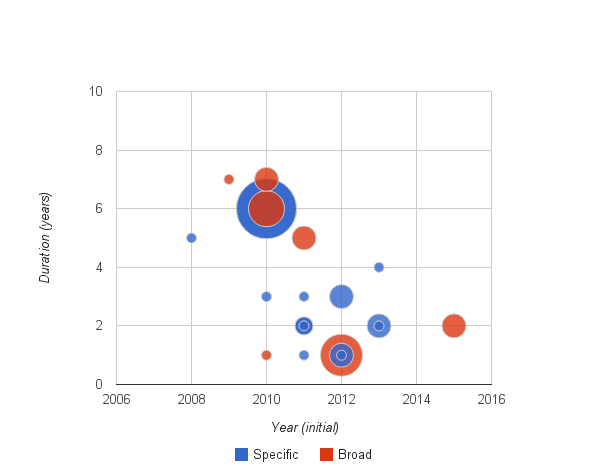 In progress
In progress
Concluded
Concluded
Source: Own analysis using the Voluntary REDD+ Database, consulted in April 2015. http://www.fao.org/forestry/vrd/
VRD is indicative of varying levels of REDD+ in most CNA countries
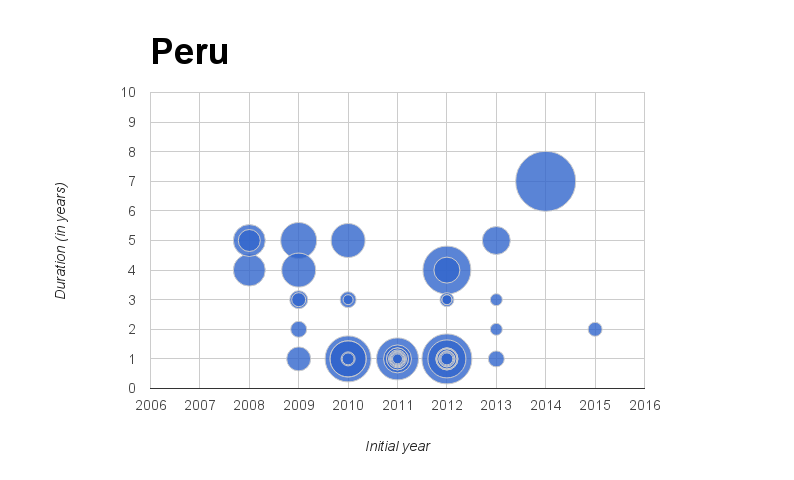 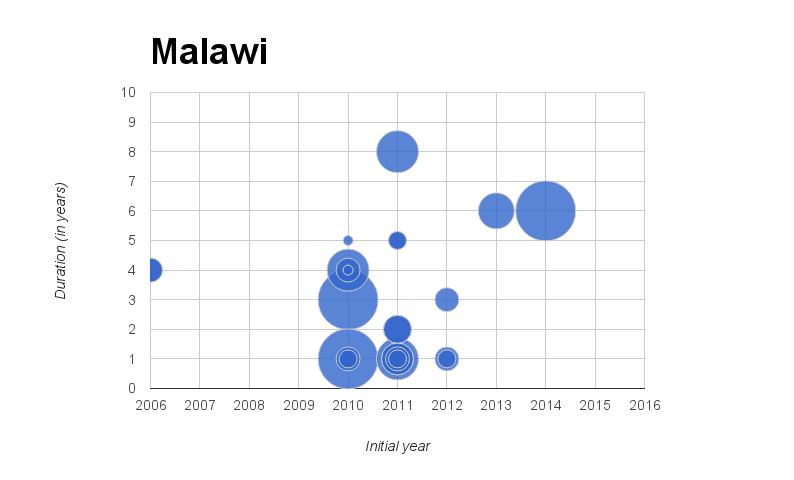 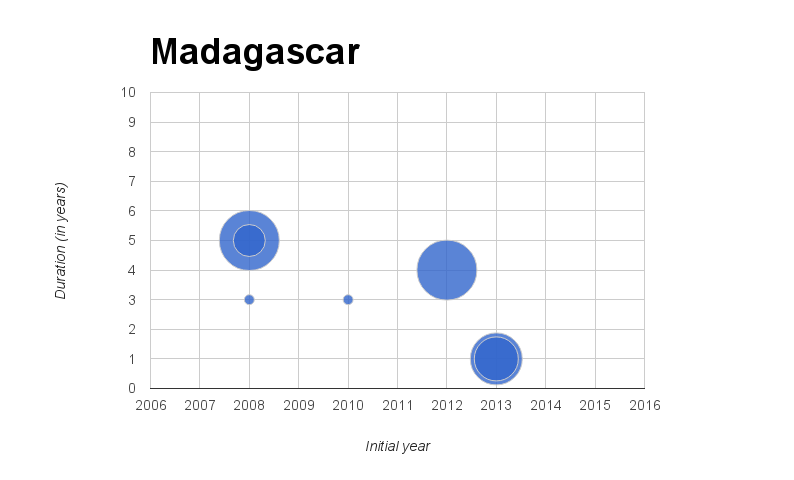 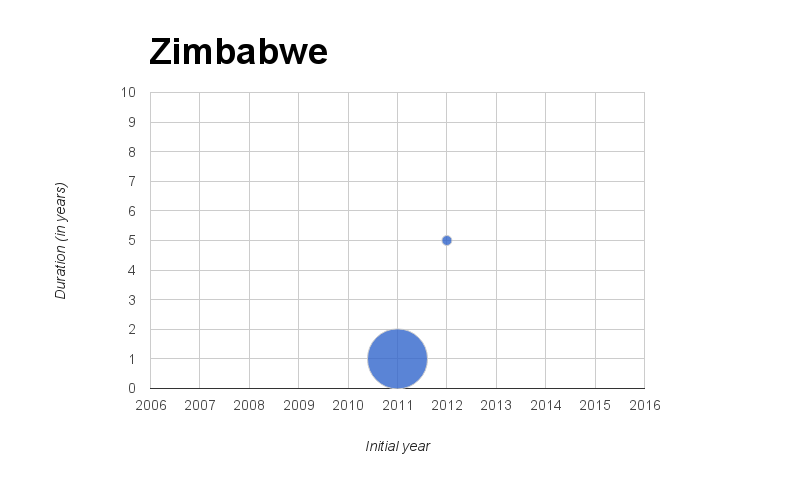 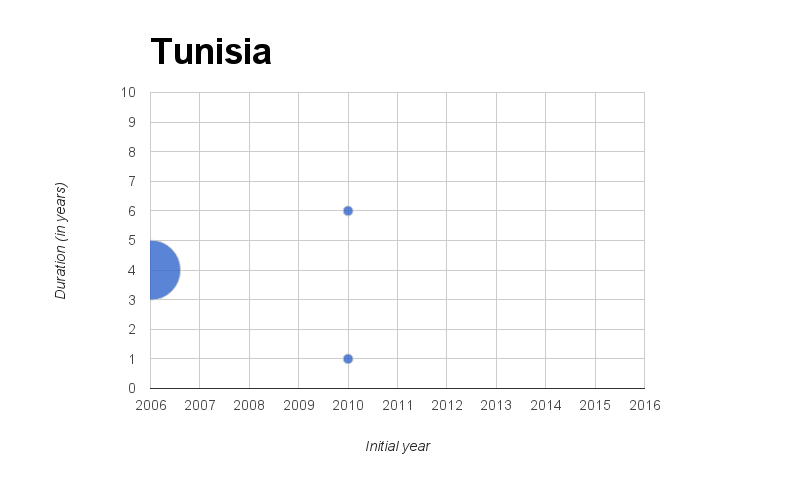 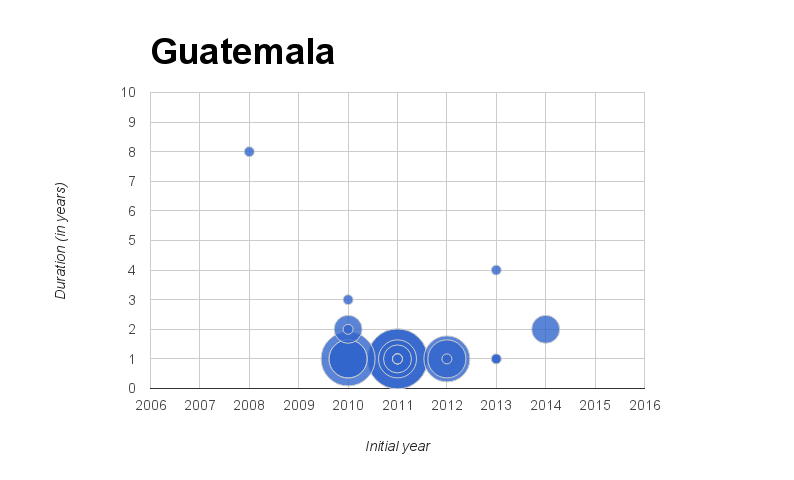 Source: Own analysis using the Voluntary REDD+ Database, consulted in April 2015. http://www.fao.org/forestry/vrd/
CNA Process overview
Progress to-date
Regions
1 Benin, Burkina Faso, Togo
2. Mesoamerica - Colombia, Honduras, Mexico (El Salvador, Republica Dominicana)
3. West Africa - Benin, Côte d’Ivoire, Ghana, Guinea, Guinea Bissau, Liberia, Nigeria, Sierra Leone, Togo
Insights so far
Some proposals (workplan and budget) were formulated at the same time of targeted support request –This required clarity in scope, complementarity and sequencing of the needed targeted support and the intended needs assessments.

Notably, 2014 saw countries connected geographically enhancing information exchange and initiating joint targeted support. The regional CNAs follow the same trend, fostering opportunities for South-south exchange. 

Common themes being addressed in CNAs across countries open opportunities to promote useful exchanges.

Populated REDD+ space will demand significant stakeholder engagement by the consultants throughout the development of the CNA to capture needs being addressed and revise identified needs.
Way forward
Finalization of contractual arrangements for all regions

Promote relevant cross-country/region exchange (e.g. NFMS) through, inter alia, the collaborative platform

Support CNA process, if requested, on methodology and information.
Country/Regional updates
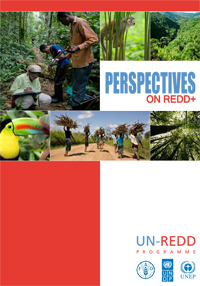 Presentation by Madagascar, Malawi and a representative country in the Mesoamerican CNA
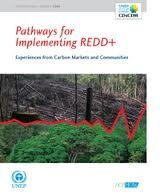 José Carlos Fernández

carlos.fernandez@un-redd.org

Thank You
Website: http://www.un-redd.org